আজকের ক্লাসে সবাইকে স্বাগত
হিসাব
পরিচিতি
রিকন চন্দ্র দাশ
সহকারি শিক্ষক ( ব্যবসায় শিক্ষা )
পাগলা সরকারি মডেল হাইস্কুল এন্ড কলেজ
দক্ষিণ সুনামগঞ্জ, সুনামগঞ্জ
মোবাইল নংঃ ০১৭২২২১৫৭৭৯
Email : rikanchandrad1955@gmail.com
শ্রেণিঃ নবম/ দশম
বিষয়ঃ হিসাববিজ্ঞান
সময়ঃ ৪৫ মিনিট
তারিখঃ ১২/০১/২০২১ খ্রিঃ
টাকার হিসাব লিখছে
টাকা গুনছে
হিসাব চক্র (প্রথম ৫টি)
শিখনফল
এই পাঠ শেষে শিক্ষার্থীরা ................
হিসাব কী  তা বলতে পারবে ।
হিসাব চক্র কী তা বলতে পারব ।
হিসাব চক্রের ৫টি ধাপ ব্যাখ্যা করতে পারবে।
বিভিন্ন ধাপের ছক আঁকতে পারবে ।
১.লেনদেন শনাক্তকরন
৫.রেওয়ামিল প্রস্তুত করন
২.লেনদেন বিশ্লেষন
হিসাব চক্র
৪.খতিয়ান ভুক্তকরন
৩.জাবেদা ভুক্তকরন
লেনদেন বিশ্লেষন
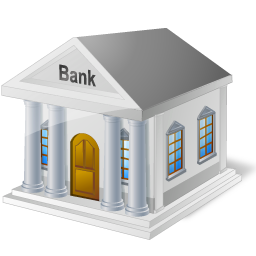 ব্যাংক থেকে উত্তোলন ১০,০০০ টাকা ।
ব্যাংক হিসাব
নগদান হিসাব
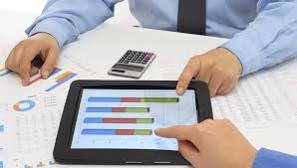 জাবেদা ভূক্তিকরন
জানুয়ারি ২; নগদে পন্য বিক্রয় ১০,০০০  টাকা ।
খতিয়ান
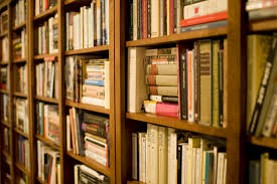 জানুয়ারি ২; নগদে পন্য বিক্রয় ১০,০০০  টাকা ।
বিক্রয় হিসাব
দলীয় কাজ
নিন্মের তথ্য গুলো লক্ষ করঃ
১০,০০০ টাকার পন্য ক্রয় করা হলো ।
করিমের নিকট বিক্রয় ৫০০০ টাকা ।
মালিক কতৃক নগদ উত্তোলন ৫০০ টাক...
মালিক তার বন্ধুর বিয়েতে ৫০০ টাকা উপহার দিলেন। 
২০০ টাকা বাট্রা প্রদান করা হলো ।

হিসাব চক্রের  প্রথম ধাপের সাথে কোন ঘটনা গুলো সম্পর্ক যুক্ত  ও কোন গুলো সম্পর্ক যুক্ত নয় তা নির্নয় কর ।
হিসাব চক্রের প্রথম ধাপ কী ?
মূল্যায়ন
হিসাব কাকে বলে ?
হিসাব চক্র কী ?
হিসাব চক্রের ৫ম ধাপ কোন টি?
১০,০০০ টাকার পন্য ক্রয় করা হলো
১ টি করে জাবেদা ও রেওয়ামিলের ঘর আঁক ।
বাড়ির কাজ
করিমের নিকট বিক্রয় ৫০০০ টাকা
মালিক কতৃক নগদ উত্তোলন ৫০০ টাকা
মালিক তার বন্ধুর বিয়েতে ৫০০ টাকা উপহার দিলেন
২০০ টাকা বাট্রা প্রদান করা হল
আজকের ক্লাসে সবাইকে ধন্যবাদ
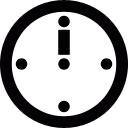